Ipotesi di aggregazione ‘’Active, Healthy and Smart Life’’
derivata dalle seguenti progettualità/iniziative CNR PNRR (M4C2/M6/M2/PNC):
Elenco indicativo e non esaustivo (in fase di definizione):
EI	EI_THE, EI_RAISE, EI_INEST, 
PE	PE01_FAIR, PE08_Age-it, 
IR	IR_ELIXIR, IR_EBRAINS-Italy, i-PHOOS
PNC	PNC_FIT4MEDROB, PNC_D3_4HEALTH, 

Pietro Siciliano, IMM Sede di Lecce
Descrizione attuale dell’ipotetica aggregazione
Dati al momento riferibili solo a PE08 Age-it
- Finanziamento dell’intero progetto: 114.700.000,00 euro
- Finanziamento totale per il CNR: 12.884.980,88 euro ripartito tra:
 
Spoke 2 - Improving the understanding of the biology of ageing 
Spoke 6 - The Silver Economy. Work, participation, and welfare at older ages 
Spoke 8 - Interventions and technologies to reduce the burden of age-related 
diseases, disorders and disabilities 
Spoke 9 -  Advanced Gerontechnologies for active and healthy ageing
A ciò aggiungere poi i dati degli altri possibili progetti/iniziative dell’Aggregazione
Ambiti scientifici e tecnologici
Contesto di Riferimento (Tendenze, Sfide, Fabbisogni di Innovazione ed Opportunità di Mercato)
Hospital
Integrated 
Social-Care
Long-Term Care Homes
Home Care
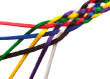 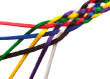 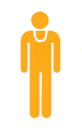 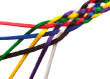 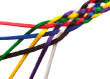 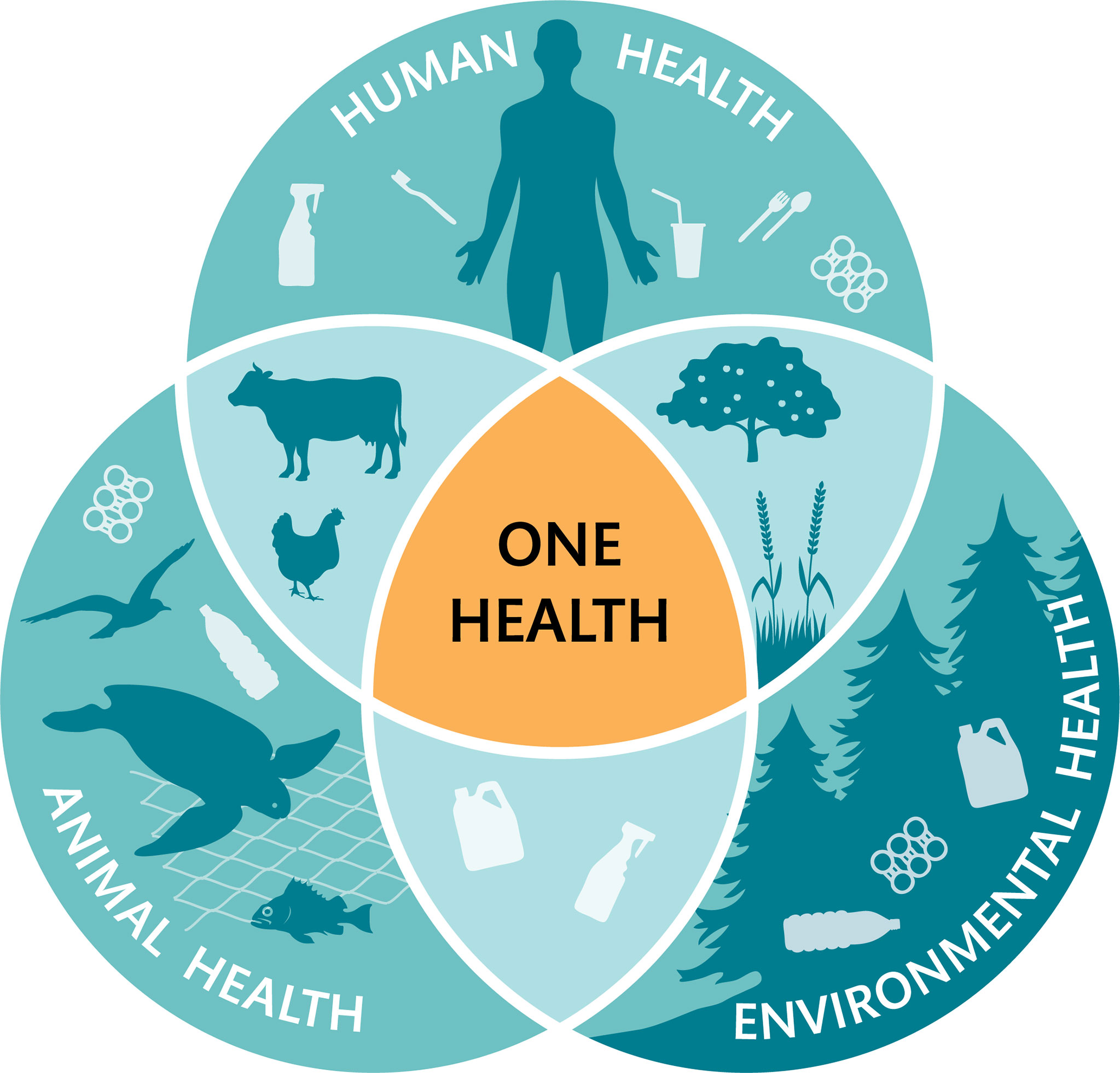 Specialists
Approccio integrato: salute dell’uomo, degli animali, delle piante e dell’ambiente collegati e interdipendenti
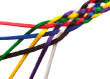 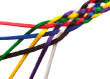 Community and Social Services
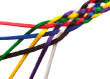 Primary Care Practitioners
Allied Health Professionals
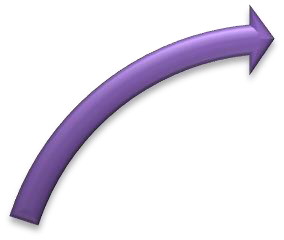 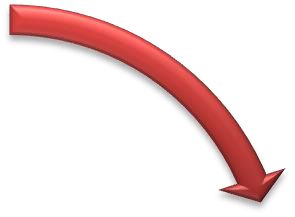 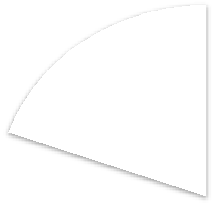 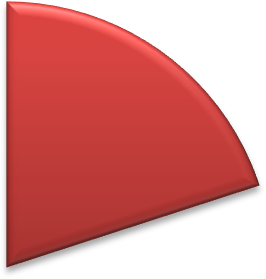 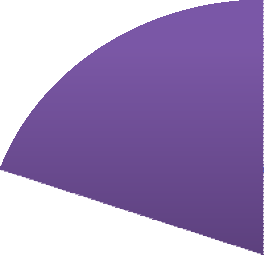 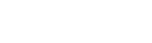 Acting
Communicating
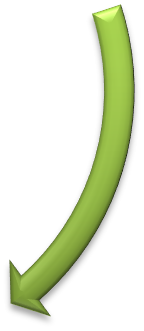 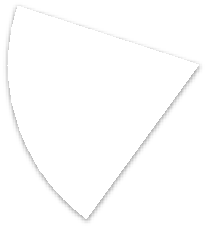 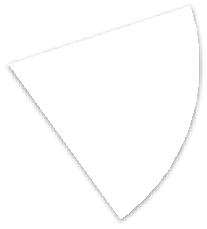 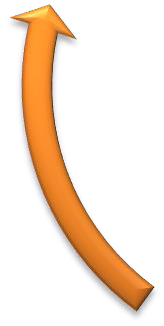 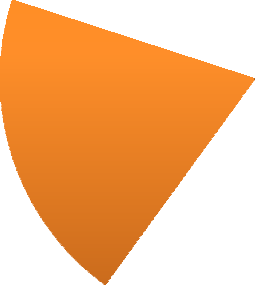 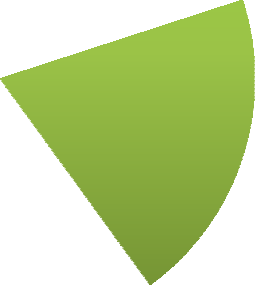 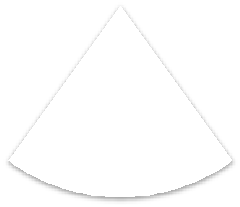 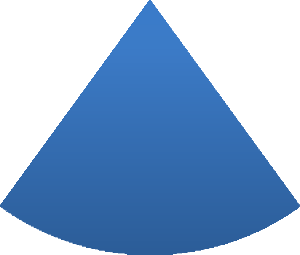 Reasoning
Interacting
Sensing
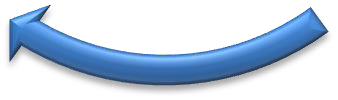 Trend Tecnologico
I concetti alla base della “Smart Systems Integration” secondo una visione europea innovativa dell’ICT (Hardware e Software) e delle Key Enabling Technologies (KETs), che considera la trasversalità dei concetti tecnologici “Sensing, Reasoning, Acting, Communicating and Interaction”
Macchine contenenti sensori (es: intelligent robot) e attuatori working for the users
Sensori e attuatori collegati a uno o più sistemi intelligenti
Interazione Intelligente con sistemi e servizi
Aggregazione, elaborazione e analisi dei dati
Sensori per ogni cosa e per ovunque (Smart Anything Everywhere) (casa, vestiti, spazi esterni, veicoli, spazi pubblici, elettrodomestici e smart objects, ecc.)
Ambiti tematici e produzione scientifica
Ambito disciplinare delle pubblicazioni scientifiche realizzate nell’ambito PNRR (al momento solo dati riferiti a Spoke 8 e Spoke 9 di Age-it, da integrare poi con i dati degli altri progetti e spoke PNRR)
+ SH4 + LS7 + …
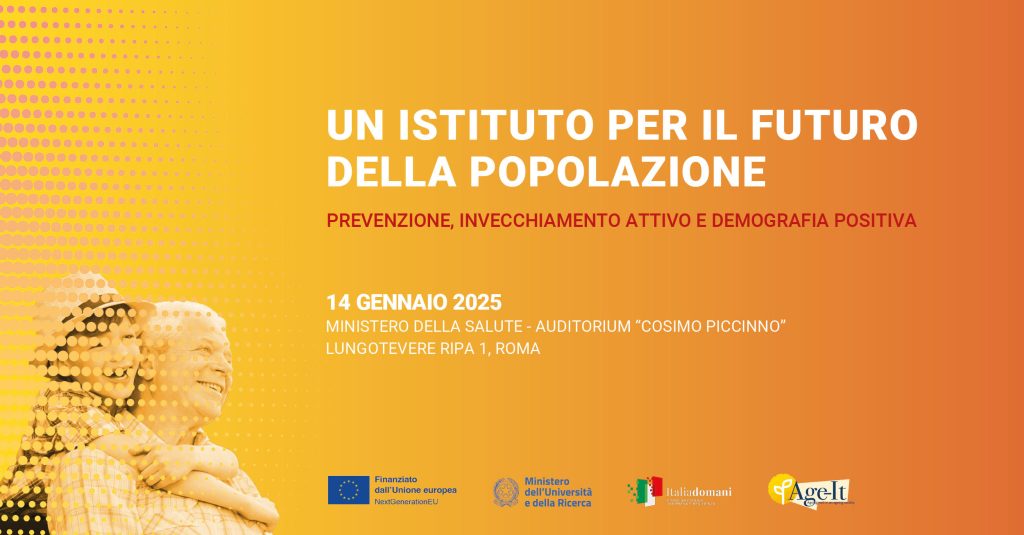 Si sottolinea inoltre l'iniziativa già intrapresa e lanciata presso il Ministero della Salute e il Ministero per le Politiche Sociali promossa nell'ambito di Age.it, per la costituzione di un Istituto Italiano per l'Invecchiamento I3, quale output principale dello stesso progetto Age.it; sarà una grande opportunità anche per l'Aggregazione.
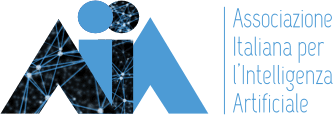 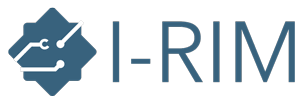 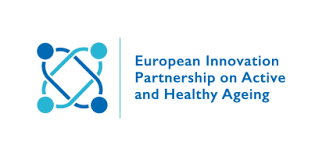 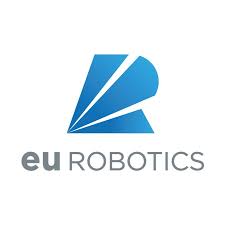 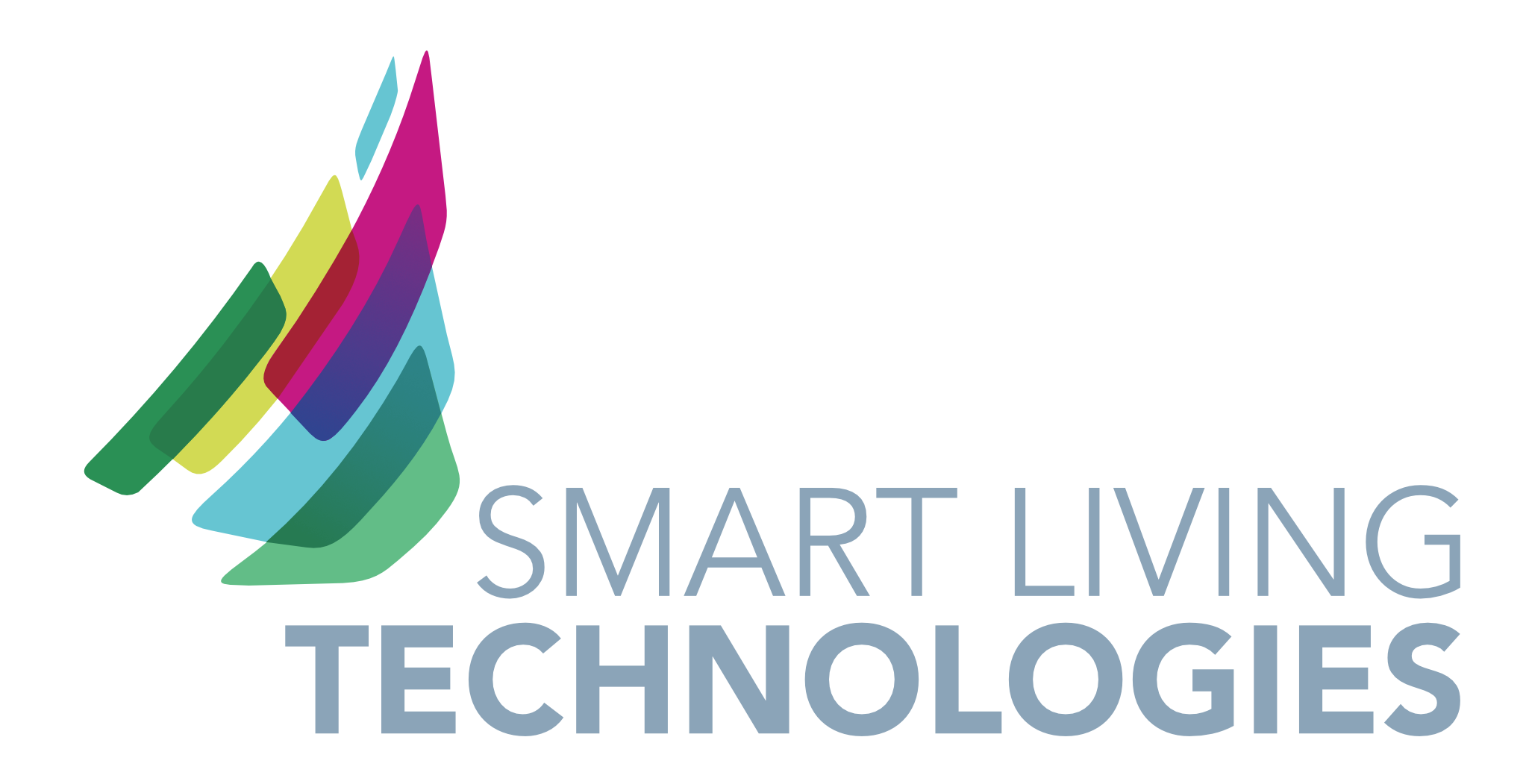 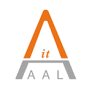 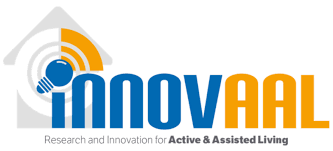 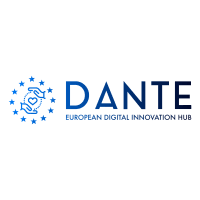 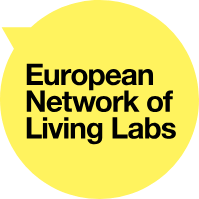 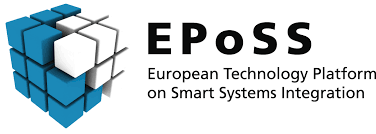 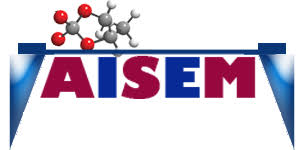 Impatto economico e sociale
● Impatto sulle persone, che potranno beneficiare in termini di aumento del livello di autonomia ed indipendenza nella vita quotidiana, soprattutto in relazione alle problematiche connesse con la sicurezza, la solitudine, le malattie fisiche e mentali. 
● Impatto su “Caregivers”. garantendo la previsione di dati e di informazioni utili per il monitoraggio permanente delle condizioni di vita giornaliera delle persone e per la gestione agile dei processi di assistenza, nella logica di un miglioramento del servizio. 
● Impatto su servizi sociali e sanitari. contributo notevole per la definizione di modelli che tengano conto di una drastica riduzione dei costi per il servizio sanitario e sociale. 
● Impatto sulle Politiche. I risultati, in termini di dati, informazioni e conoscenza, saranno di notevole importanza per chi dovrà sviluppare le Politiche Sociali a livello regionale, nazionale e europeo.
Dati riferiti solo agli Istituti coinvolti in Spoke 8 e 9 di Age_it. 
Vanno aggiunti i dati per gli altri Istituti quando l’Aggregazione sarà definita, dopo un’auspicabile fase di confronto